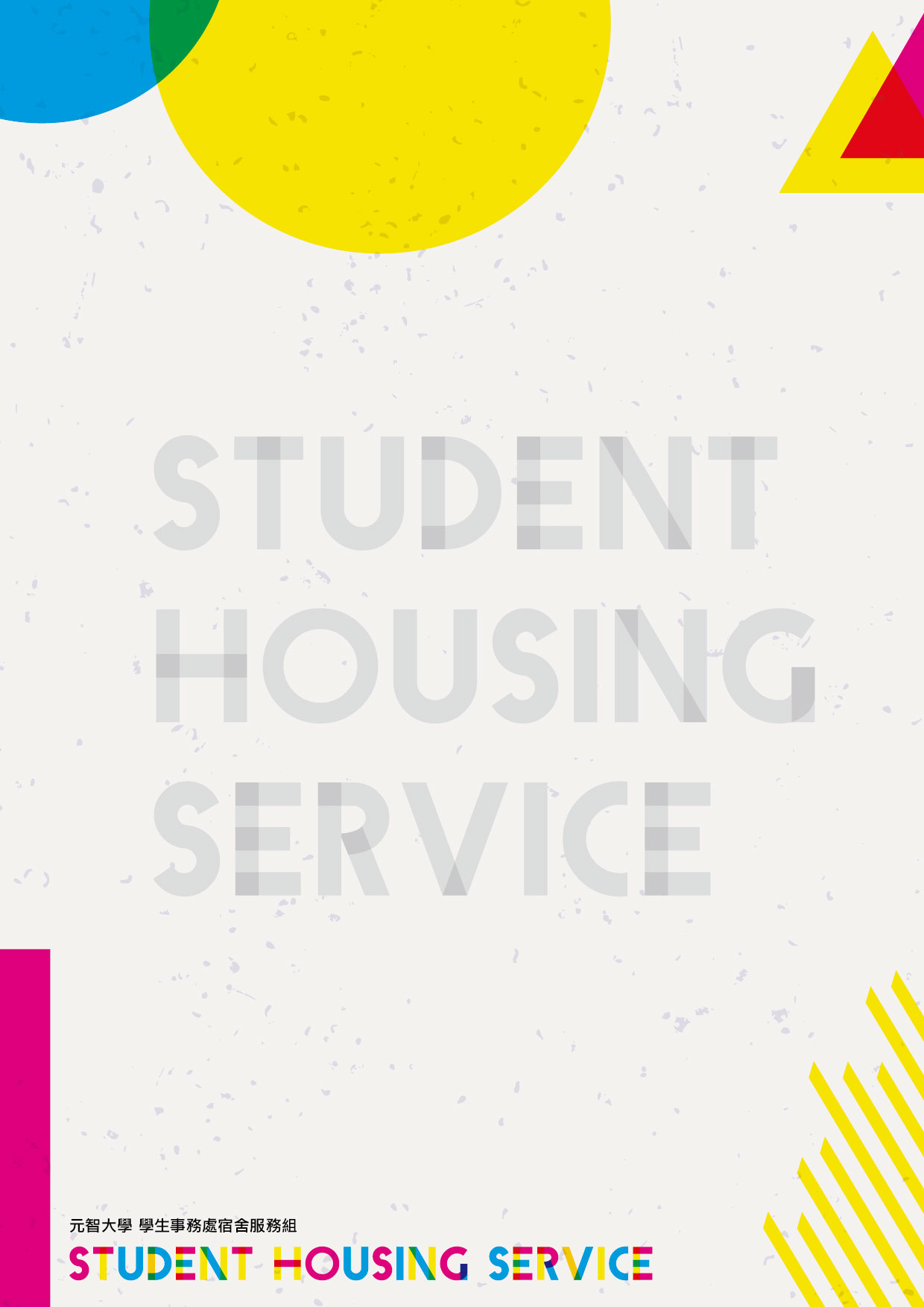 停水公告
Water Outage Notice
為配合每學期定期清洗蓄水池及水塔實施停水，停水時間及範圍如下：
Regularly scheduled for water tanks cleaning every semester ,no water supply in these area and time as below：
2017/1/21〈星期六〉：
一館、二館、男一舍、女一舍、第三宿舍、活動中心。 
Bld.1, Bld.2, Male & Female Dorm 1, Male & Female Dorm 2, Activity Center。 
 2017/1/22〈星期日〉：三館、五館、六館、七館。
Bld. 3&5&6&7。
清洗完畢將立即恢復供水，不便之處敬請諒察。
We will supply water  immediately after cleaning and we apologize for the inconvenience.

If you have any question, please contact Office of General Affairs, Ext. 2275 Mr. Liu 。